Морозова Ксения
МОУСОШ №1п.Дарасун
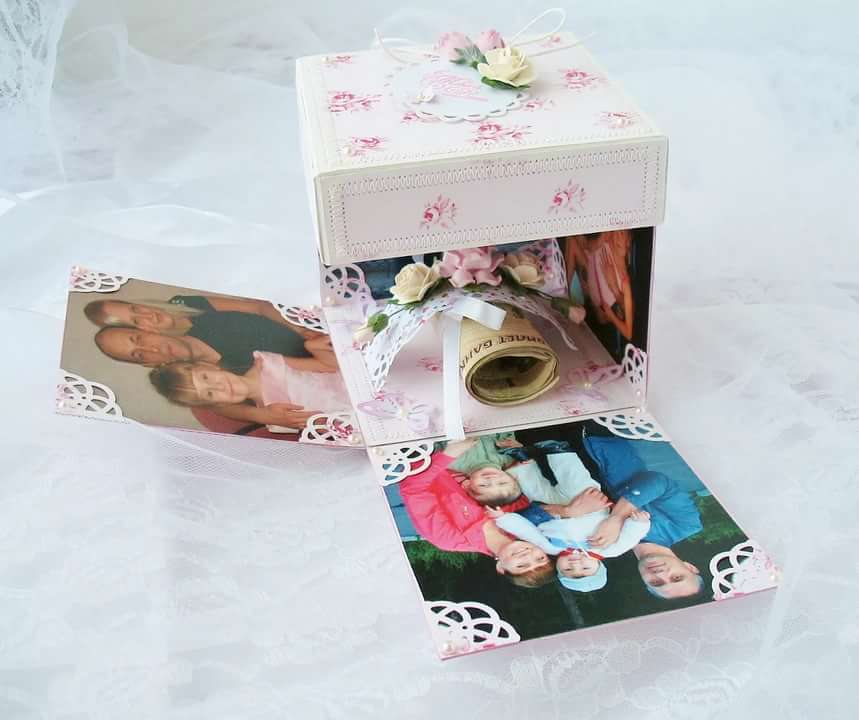 Тема проекта
Подарок для подруги «Коробочка с сюрпризом»
Цель- проектаИзготовить «коробочку с сюрпризом»
Задачи- рассмотреть варианты изготовления сувенирных коробочек
Изучить источники информации
Найти исторический материал
Изготовить  изделие
Защитить проект
Варианты изготовления сувенира
Варианты изготовления сувенира
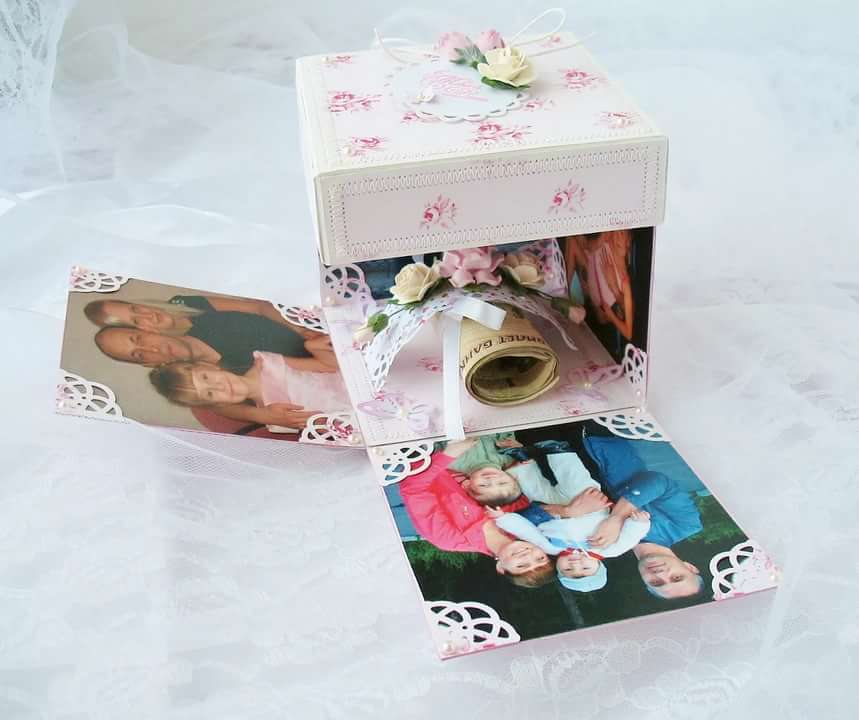 Варианты изготовления сувенира
Варианты изготовления сувенира
Инструменты и материалы
Для изготовления моего изделия мне необходимы; картон, бумага белая, цветная, клей, ленточка, фотографии.
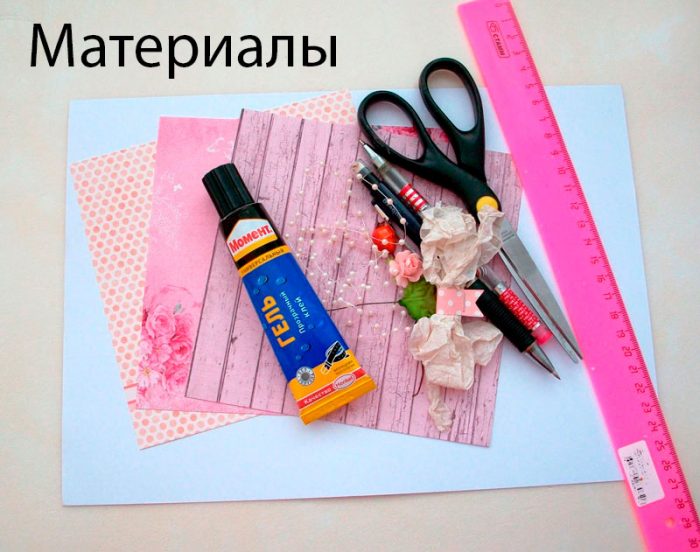 Моё изделие
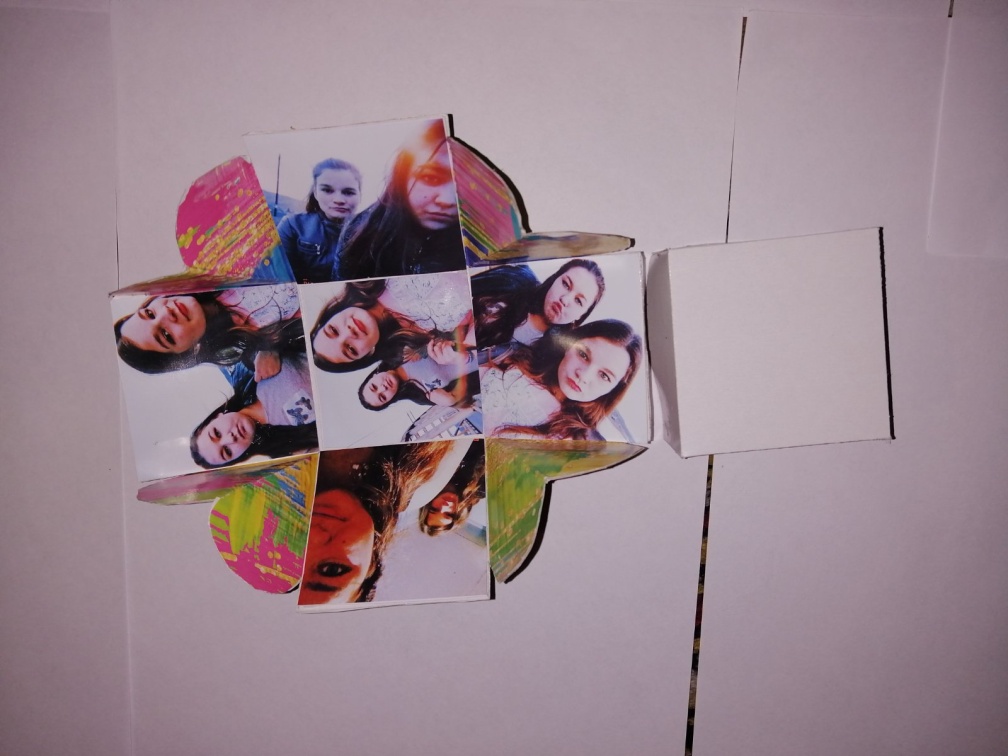 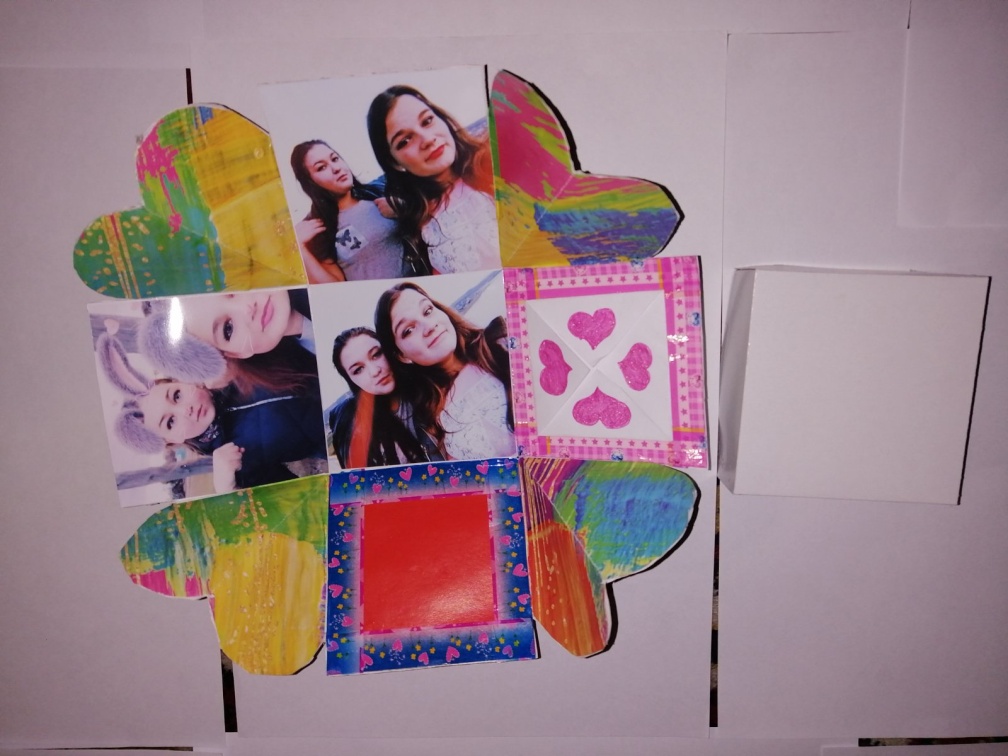 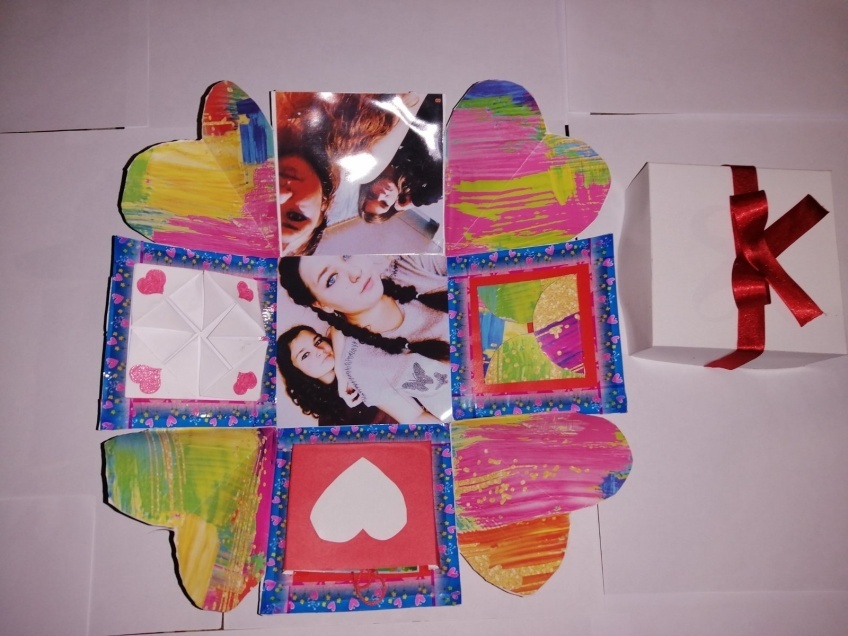 Моё изделие
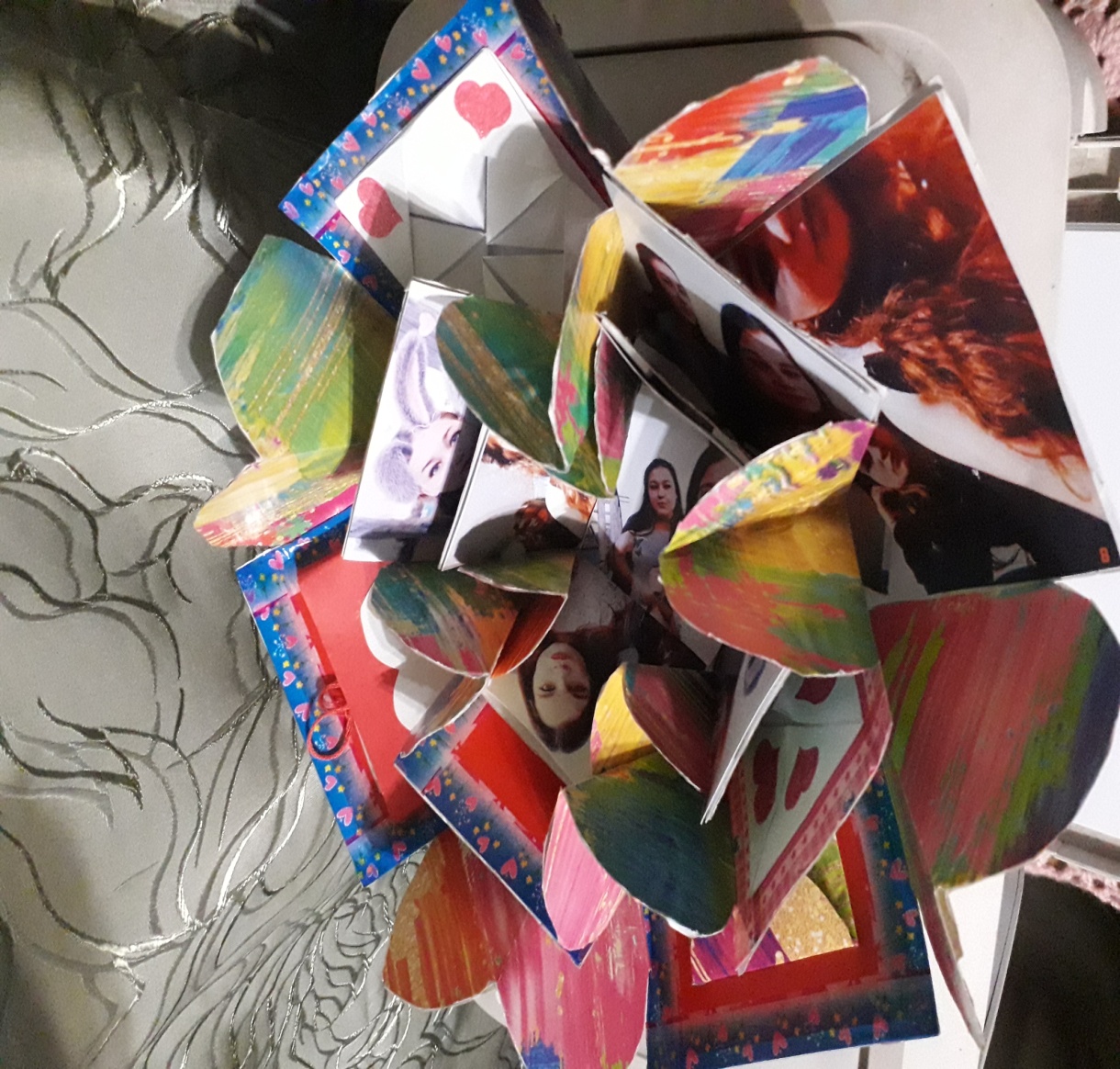 Расчёт себестоимости
Подарочная коробочка с сюрпризом, которую я изготовлю
собственными руками, мне обойдется намного
дешевле, чем я её куплю на рынке или в
магазине за очень большие деньги. Ведь  коробочки я
изготовлю сама. Я занимаюсь фотографией, поэтому
фото сделаю сама. Мне необходимо приобрести клей,
а картон и бумага у меня остались от уроков
технологии.
Клей карандаш – 35руб
Итого моё изделие в общей сумме составит 35 рублей.
СПАСИБО ЗА ВНИМАНИЕ
Вот сейчас развяжем бантик,
Что в коробочке найдем?
Там наверное вкусный тортик?
Или для куклы новый дом,
Или новая заколка, 
Или новая игра?
Я гадать уже устала,
Открывать уже пора.
Да там же фотография твоя и моя!
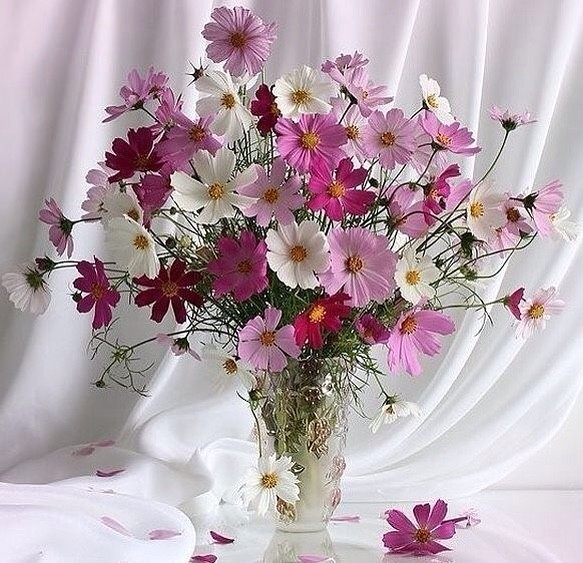